WELCOME TO
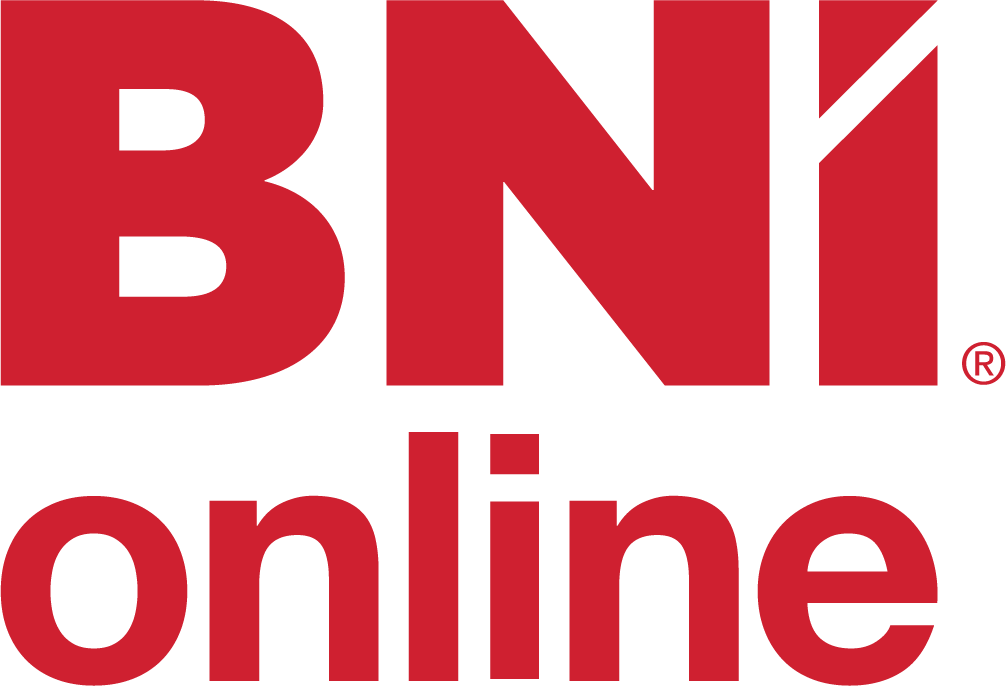 HAMMERSMITH
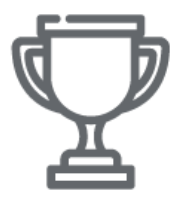 Recognition
35
40
60
75
Green House are the leaders!
Visitor Introductions
Your Name   & Company

DescribeWhat You Do
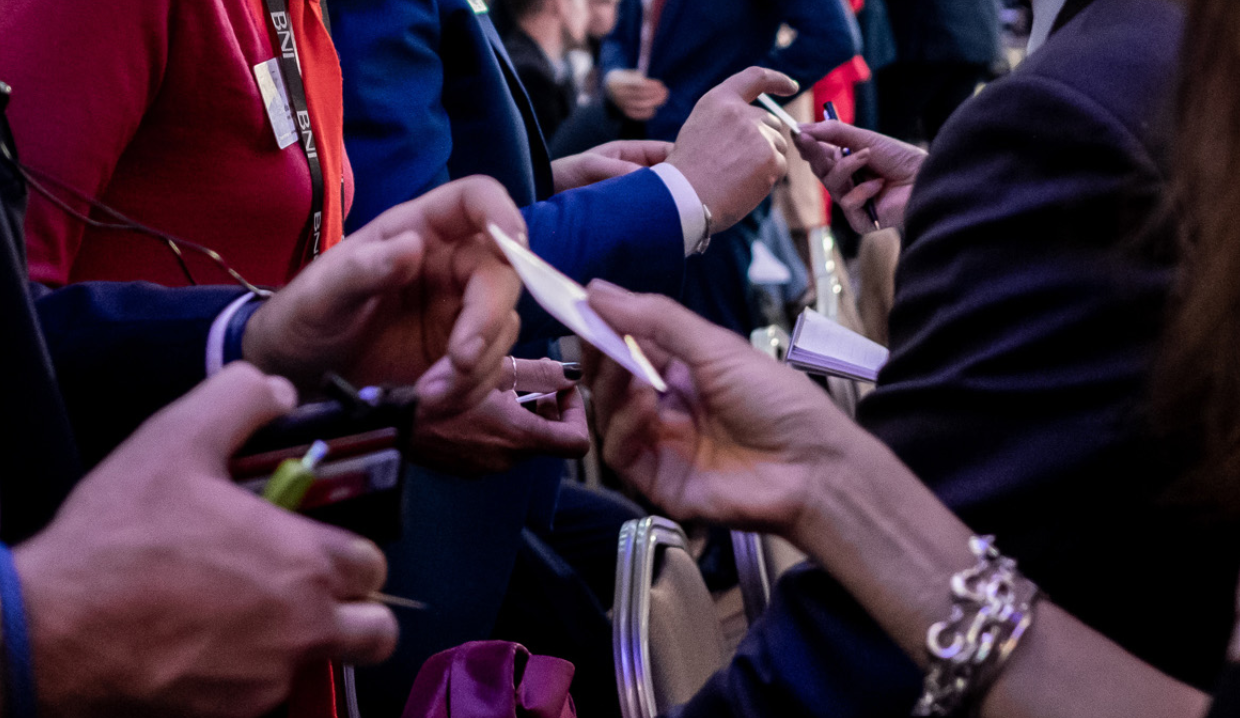 How Can We Help You?
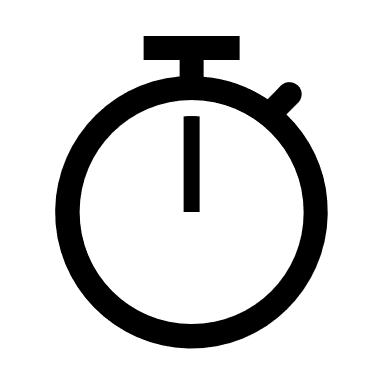 Visitor Introductions
Your Name   & Company

DescribeWhat You Do
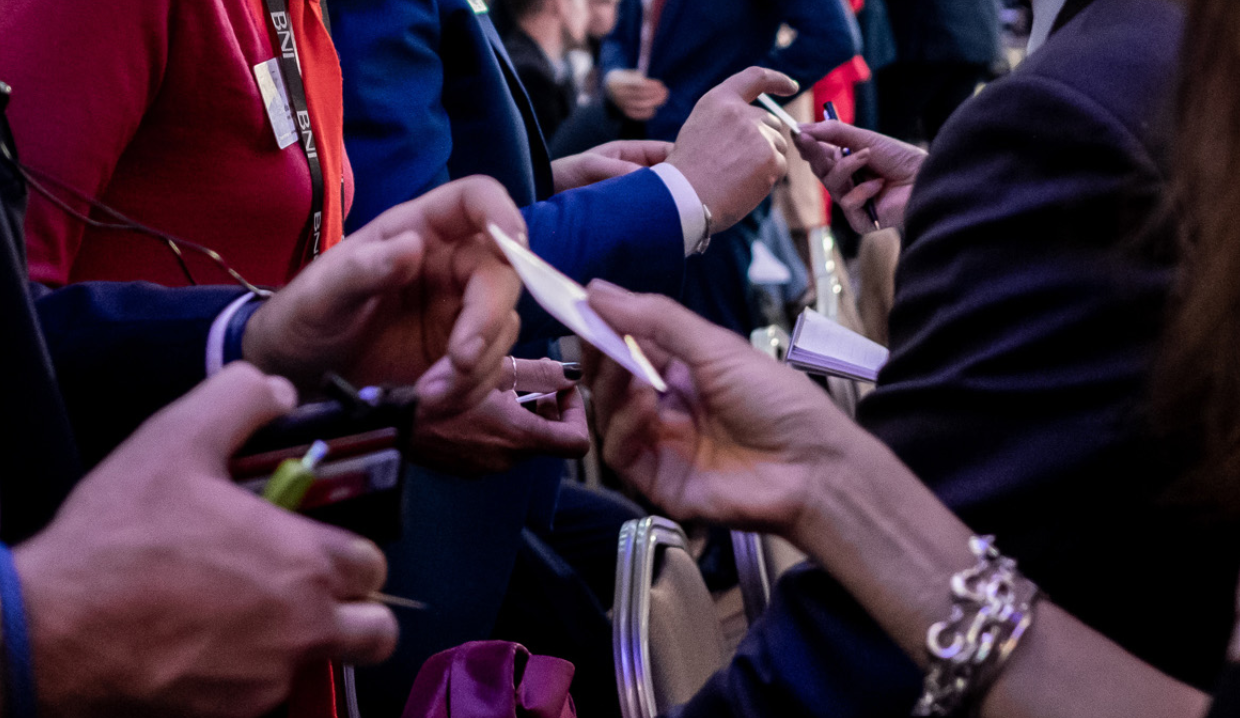 How Can We Help You?
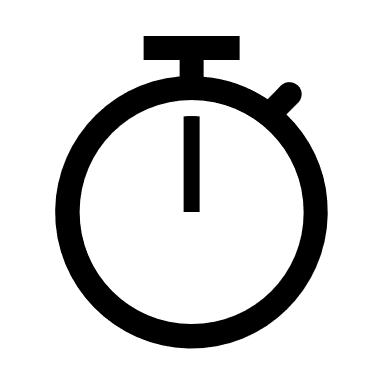 Visitor Introductions
Your Name   & Company

DescribeWhat You Do
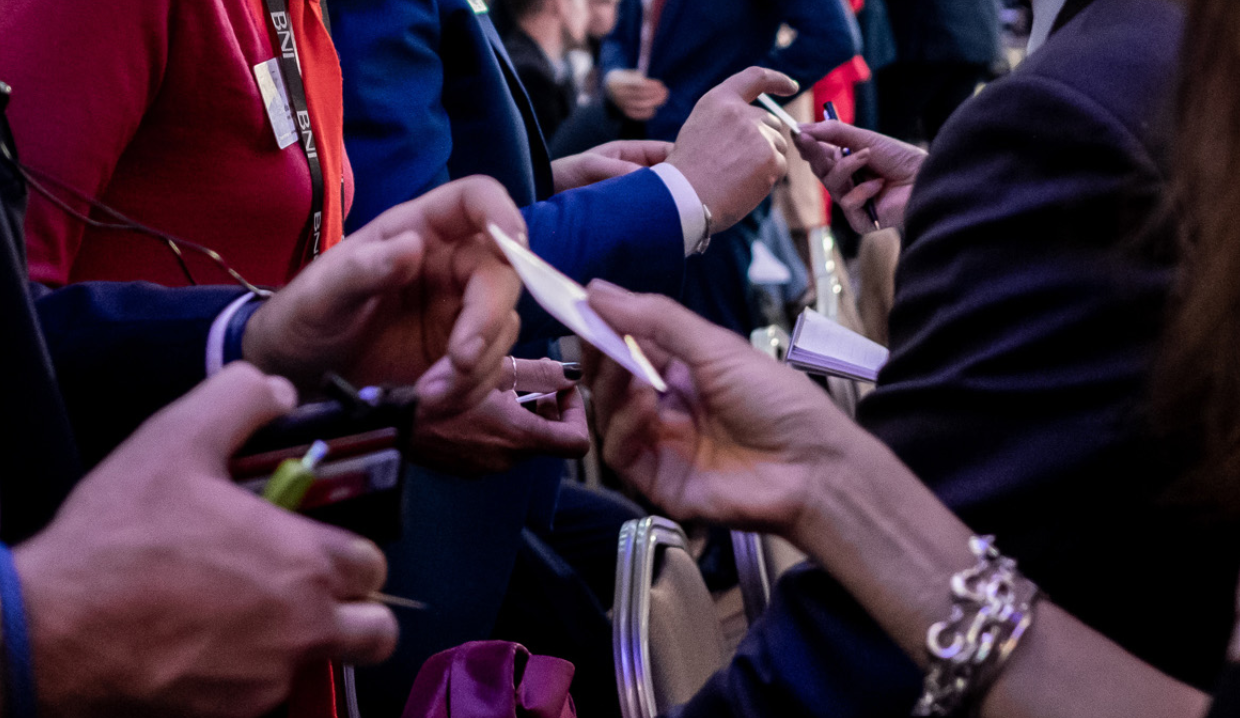 How Can We Help You?
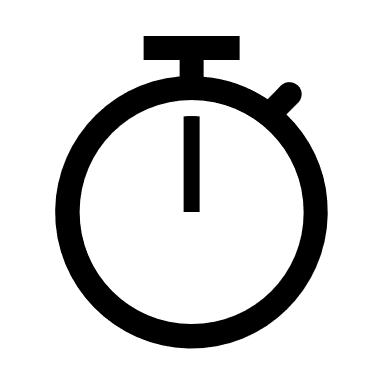